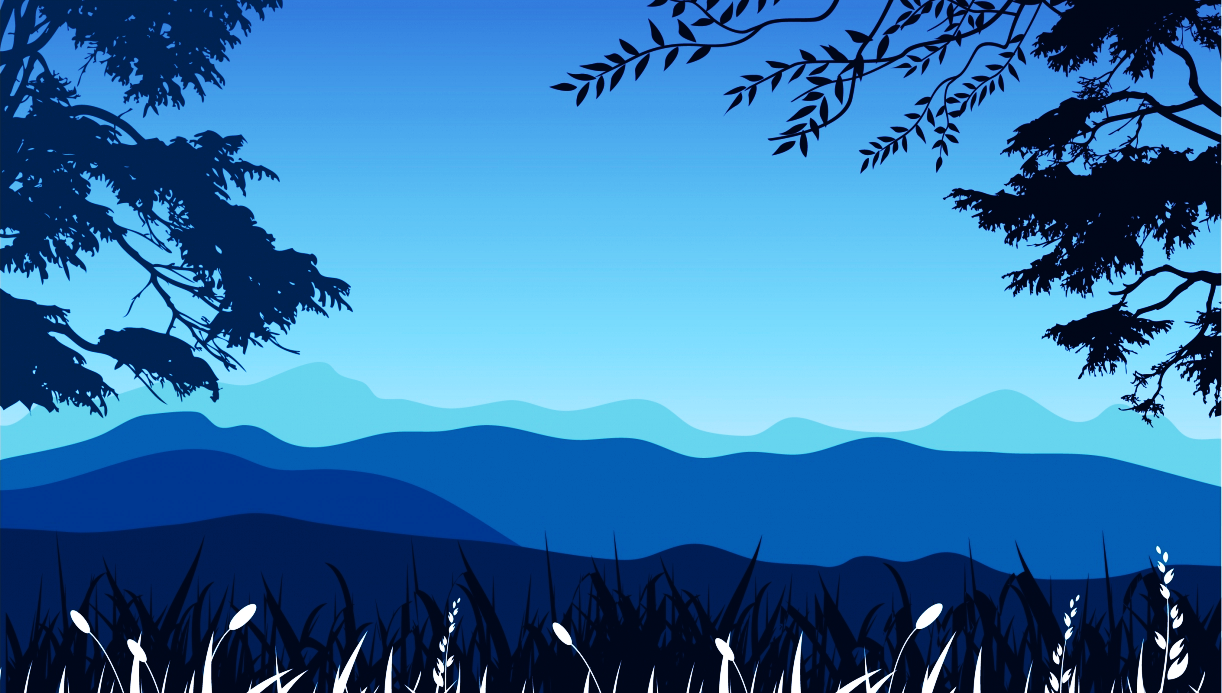 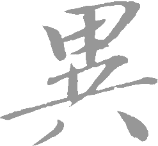 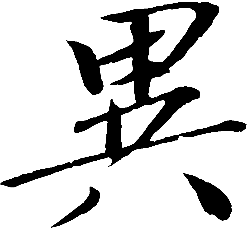 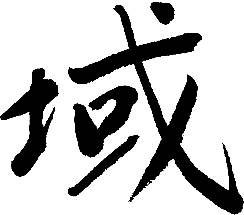 組員│黃耀賢│賴正豪│鍾奇樺│王瀚德│蔡仁勝
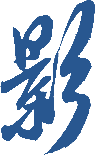 段落小編
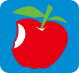 情報錯誤，大家放下戒心在過年，造成了之後一連串的逃亡

在被包圍時，共軍利用親人 熱騰騰的食物勸他們投降，他們都沒有屈服

要撤退回台灣時，對於上級的命令感到失望，而留在泰國
文化小捕手
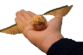 當時過年的傳統文化
那時中國過年的傳統為一起包餃子來吃,象徵著 團圓而且有一種凝聚的感覺
較人道的戰爭模式
當時的戰爭型態就是比較無人道可言,但是現今的戰爭比較沒有那麼的殘忍
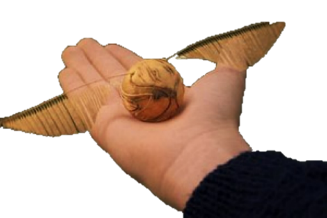 賈伯斯
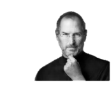 在異鄉打拼
朋友
自身無力的痛苦
文字小精靈
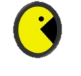 孤軍
有銅板的水餃
老緬大砲
馬幫
淒涼的勝利